Energy optimization by fractional order extremum-seeking: 
Three classes of methods and experimental comparison for photovoltaic and lighting systems
Chun Yin
MESA Lab
University of California, Merced
06/12/2013
6/17/2013
1
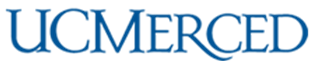 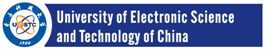 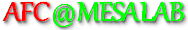 Outlines
Background
 Analog extremum seeking control methods
   (1) Integer-order version
   (2) Fractional-order version
 System description 
   (1)  Photovoltaic system
   (2) Lighting system
  Simulation results
 Experimental results 
 Reference
6/17/2013
2
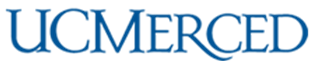 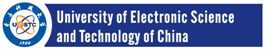 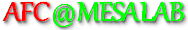 Background
Fractional derivative and integral
Fractional derivative and integral, also called Fractional calculus are the basic idea .
The first notation of             was introduced by  Leibniz. In 1695, Leibniz himself raised a question of generalizing it to fractional order.
In last 300 years the developments culminated in two calculi which are based on the work of Riemann and Liouville (RL)  and Grunwald and Letnikov (GL).
6/17/2013
3
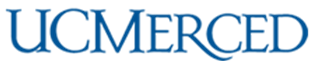 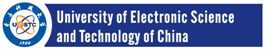 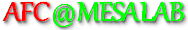 Background
Three Common Definitions
Riemann-Liouville derivative


Grünwald-Letnikov derivative


Caputo fractional derivative
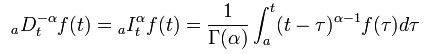 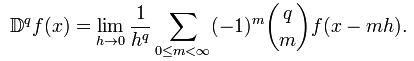 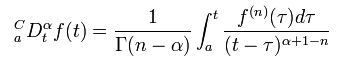 6/17/2013
4
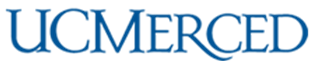 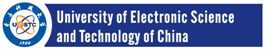 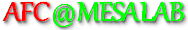 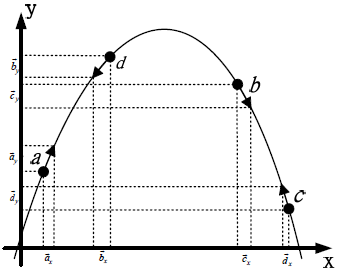 Background
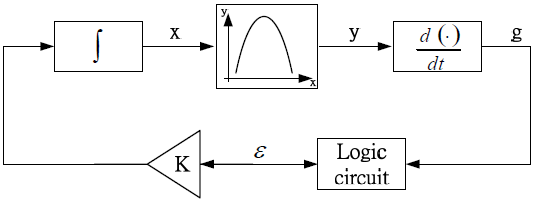 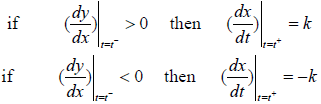 A block diagram of an ESC control system [1]
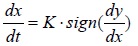 The ESC is an adaptive control approach that reaches the control target via filtered and driving signals with uncertain or unknown information in some aspects. A major advantage of ESC is that it does not require a system model, and is capable of improving the system performance. Applications of ESC might be found in nonlinear control issues, and nonlinear local minimum and maximum localizations.
6/17/2013
5
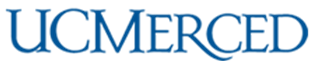 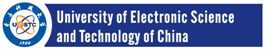 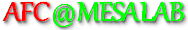 Extremum seeking control methods
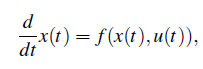 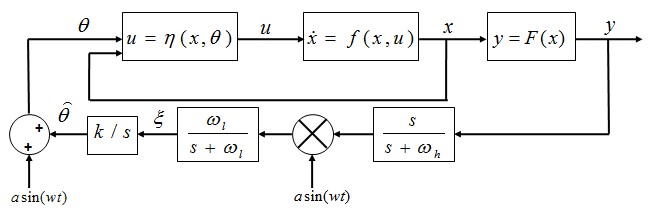 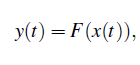 Based on perturbation and averaging method
A block diagram of an sinusoidal  ESC control system [1]
6/17/2013
6
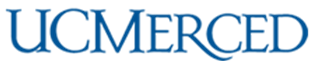 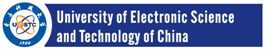 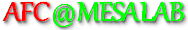 Extremum seeking control methods
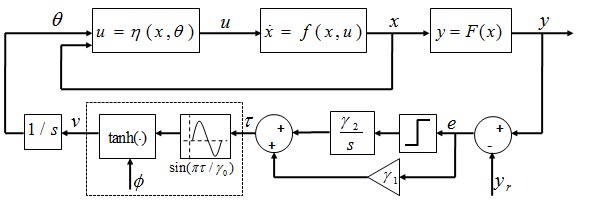 Based on sliding mode control method
A block diagram of an sinusoidal  ESC control system [1]
6/17/2013
7
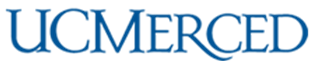 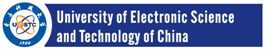 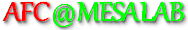 Extremum seeking control methods
The other ESC methods (see [2])

 Neural network ESC

 Approximation based ESC

 Perturbation based ESC

 and etc.
6/17/2013
8
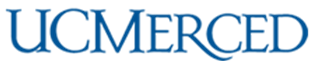 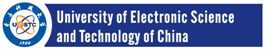 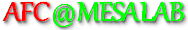 Extremum seeking control methods
Extending derivatives and integrals from integer-order (IO) to FO has a firm and long standing theoretical foundation. Adding FO controllers to IO systems, there is a better flexibility in adjusting  FO than using IO controllers.
IO Controller + IO Plant
FO Controller + IO Plant  
FO Controller + FO Plant  
IO Controller + FO Plant
Concepcin A. Monje, YangQuan Chen, Blas Vinagre, Dingyu Xue and Vicente Feliu (2010). “Fractional Order Systems and Controls - Fundamentals and Applications.” Advanced Industrial Control Series, Springer-Verlag, www.springer.com/engineering/book/978-1-84996-334-3 (2010), 415 p. 223 ill.19 in color.
6/17/2013
9
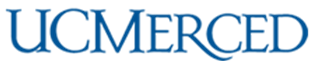 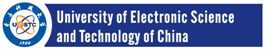 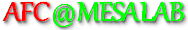 Extremum seeking control methods
The fractional-order ESC method
The FO sinusoidal based ESC
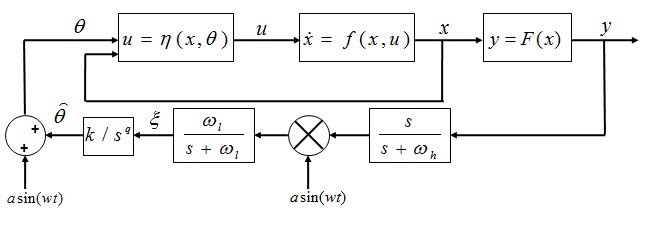 A block diagram of an FO sinusoidal  ESC control system
6/17/2013
10
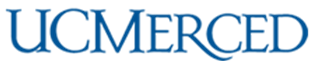 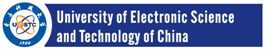 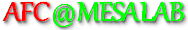 Extremum seeking control methods
The fractional-order ESC method
The FO sliding mode based ESC
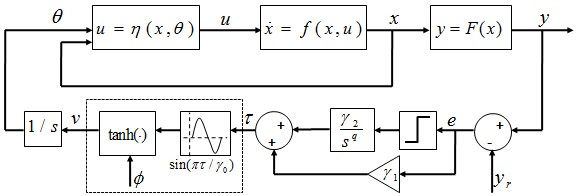 A block diagram of an FO sinusoidal  ESC control system
6/17/2013
11
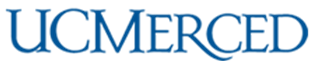 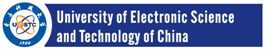 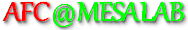 System descriptions
Photovoltaic system
DC-DC Power
Converter
Solar Panel
Power
Solar energy is a key opportunity for increasing the role of renewable energy in the electric grid. Solar cells produce direct current electricity from sun light, which can be used to power equipment or to recharge a battery.
Power
Current Sensor
Voltage Sensor
ESC
Maximum power point tracking
Load
MPPT
General scheme of Solar Array with MPPT
6/17/2013
12
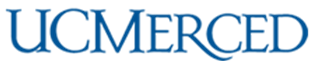 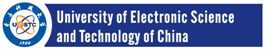 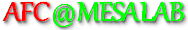 System descriptions
Photovoltaic system
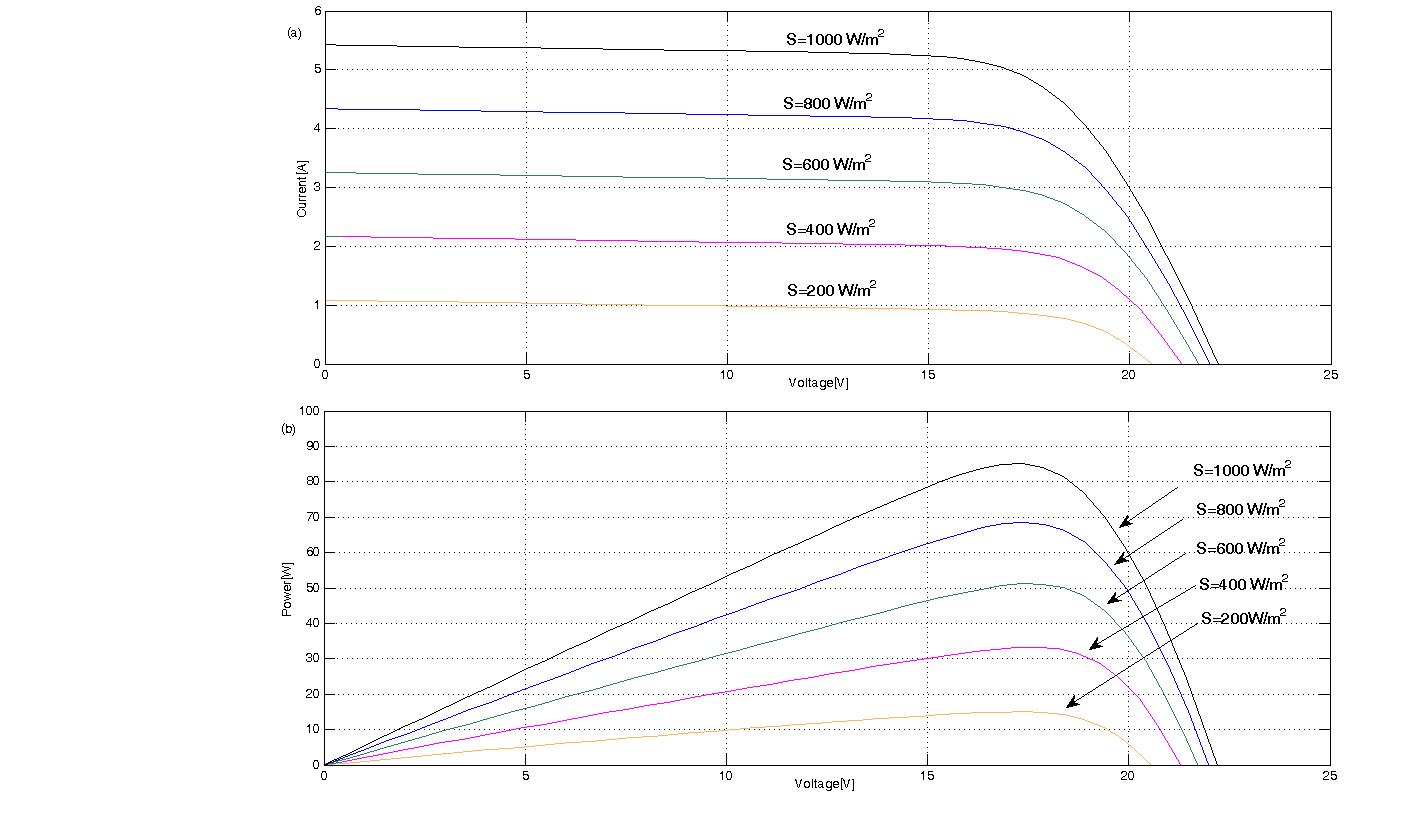 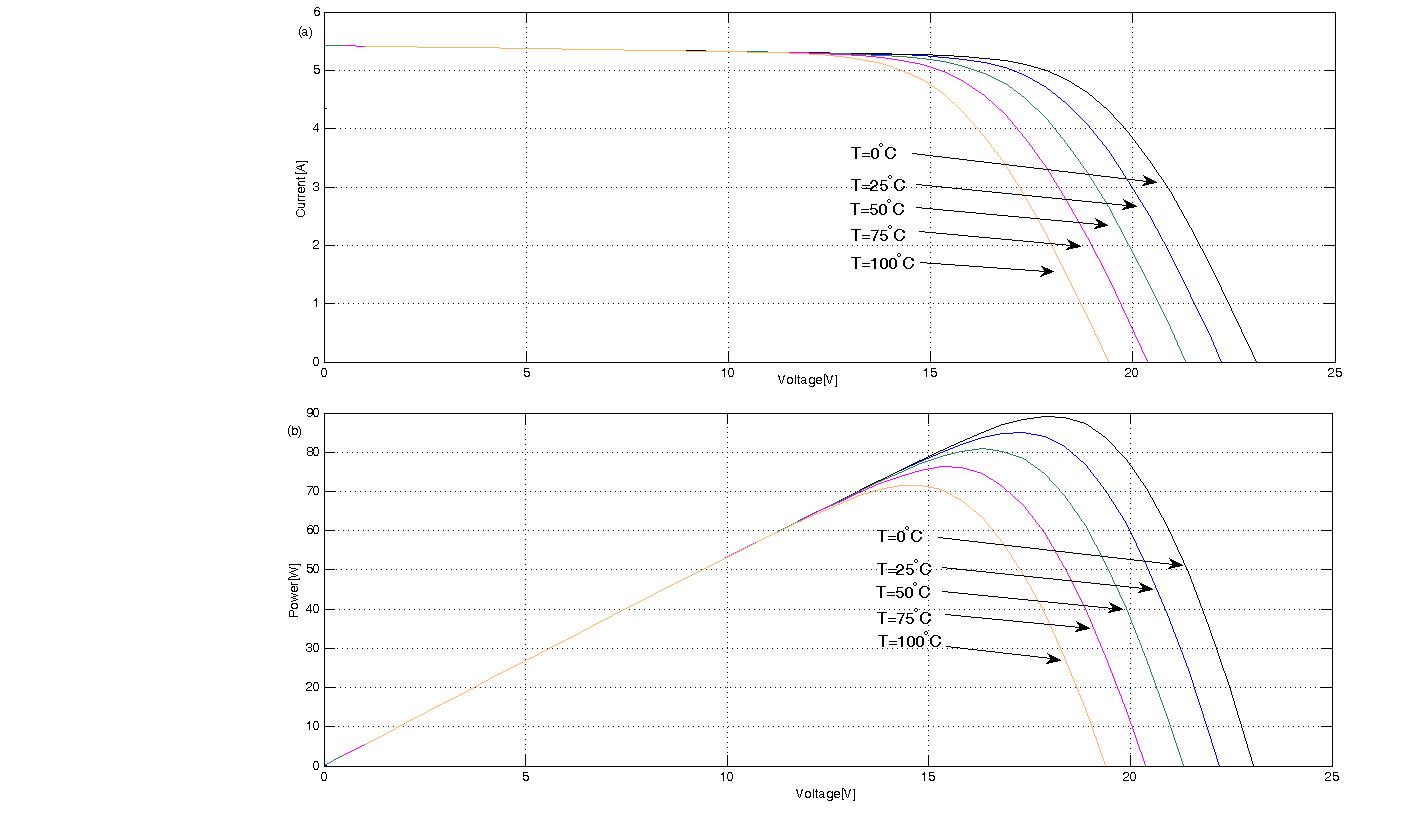 Figures show the P-V curves for varying irradiance and temperature. In these figures, PV cells operate best in full sunlight and cold temperature.
Characteristic I-V and P-V curves for varying irradiation levels and varying temperature levels
6/17/2013
13
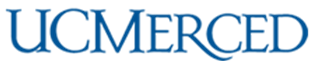 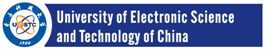 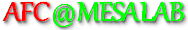 System descriptions
Photovoltaic system
A model of a moderate complexity is used in Gow and Manning [1]. The net current of the cell is the difference of the photocurrent IL and the normal diode current I0 :



   The PV module provides 48 watts of nominal maximum power, and has 36 series connected polycrystalline silicon cells.
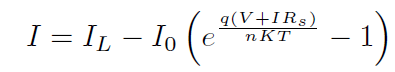 6/17/2013
14
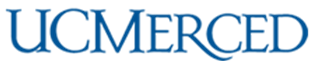 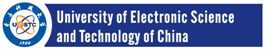 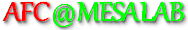 System descriptions
Lighting system
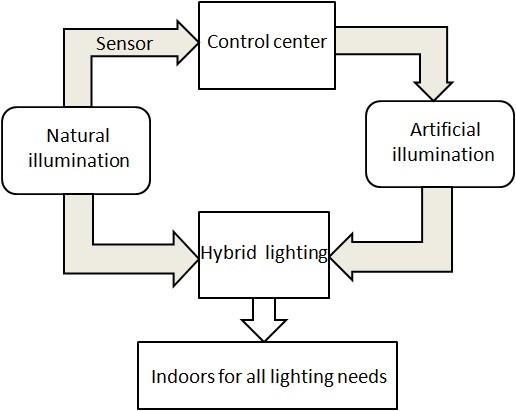 Electric lighting is a major energy consumer since the demand of huge illumination. One obvious way to save electrical energy usage for lighting is to supplement artificial light with natural light.
The general scheme of hybrid lighting
6/17/2013
15
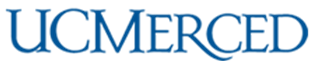 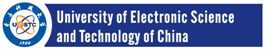 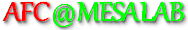 System descriptions
Lighting system
Since natural light remains complex to manage, hybrid lighting must have active control of light levels at all times. Fortunately, sensors can provide the feedback to lighting systems. Special lamps under the control law can automatically turn on and off to illuminate those areas, or the brightness of these lamps automatically turn up and down, so that the room has a uniform light level.
The goal of maintaining the right level of illumination can be achieved by separately adjusting the brightness of each lamp, and this adjustment will further more affects the energy usage. Hence, an adaptive minimum energy cognitive lighting control strategy is proposed to balance this adjustment.
6/17/2013
16
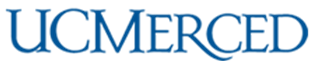 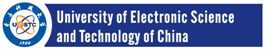 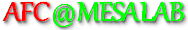 System descriptions
Lighting system
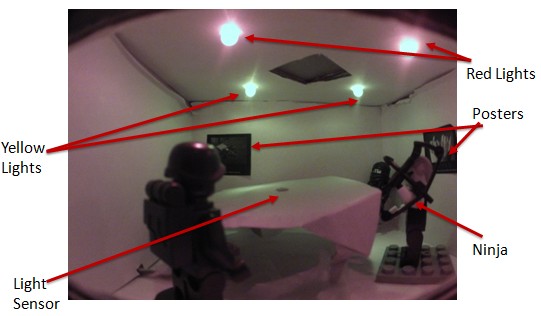 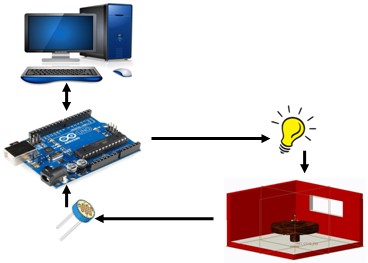 The indoor of miniature office.
The Arduino-based Physical test plant developed at MESA lab.
6/17/2013
17
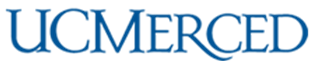 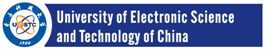 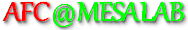 System descriptions
Lighting system
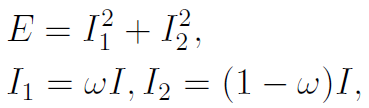 6/17/2013
18
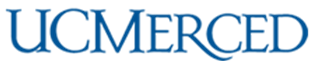 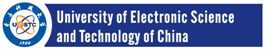 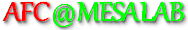 System descriptions
Lighting system
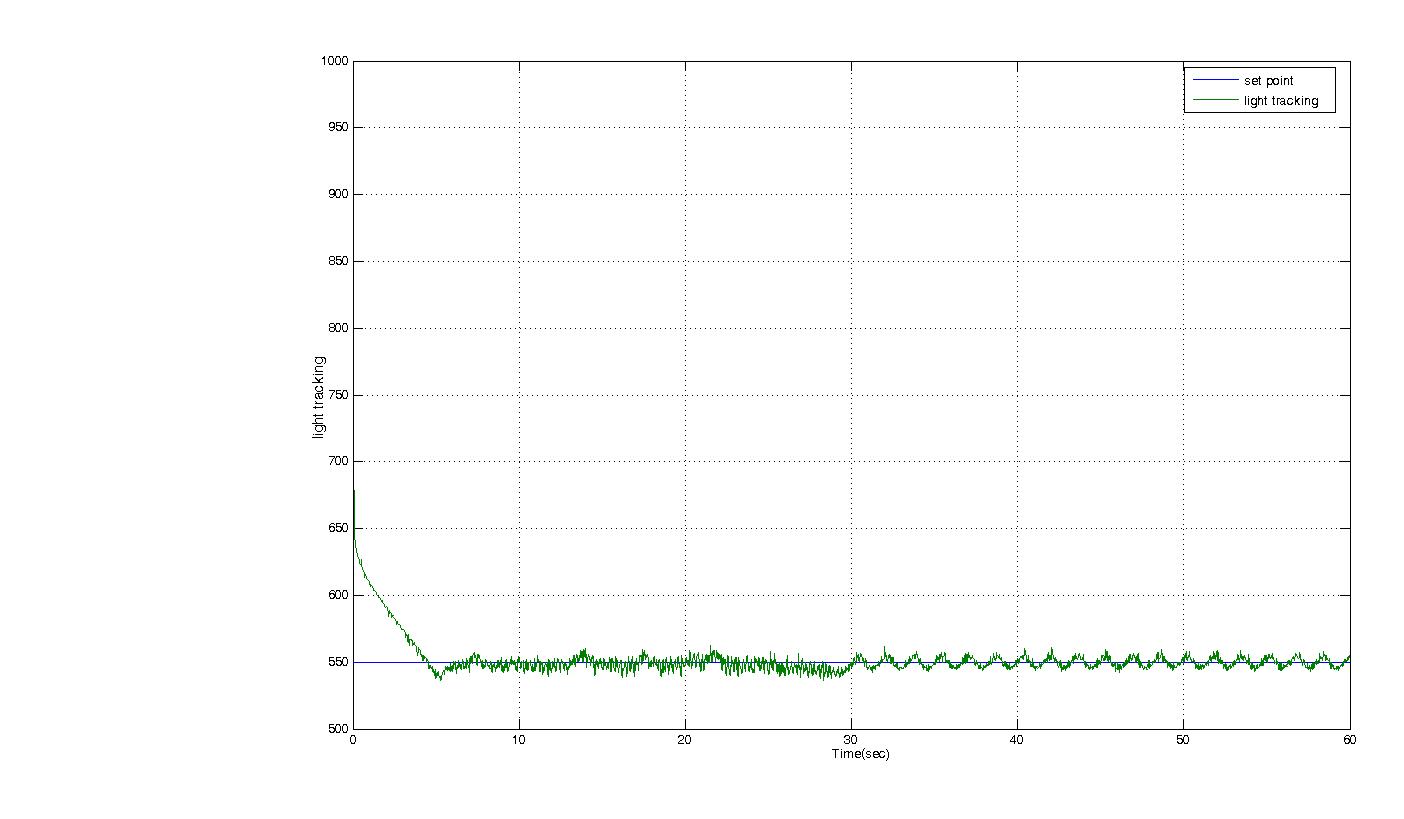 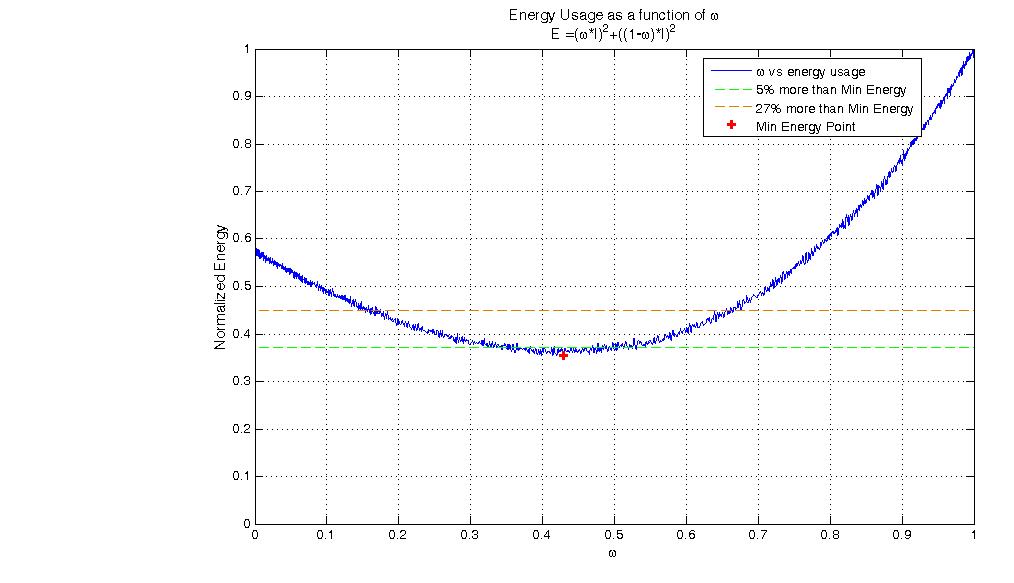 The illumination of the miniature office under PID controller.
6/17/2013
19
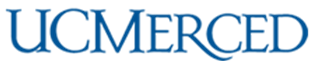 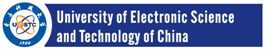 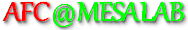 Simulations results
Photovoltaic system
We describe the design of the proposed MPP. Consider the following auxiliary first order nonlinear system:



      To maximize the PV array power output, we can employ the three classes of ESC method for the nonlinear maps. 
      The parameters                                                              of the neural network ESC in [3] are used.
      The parameters                                  with                                           and 
and              ,            of the SM-ESC are used.
      The parameters                                      in sinusoidal ESC are selected.
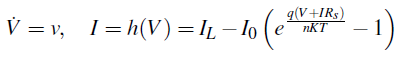 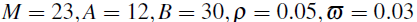 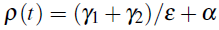 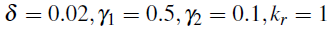 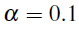 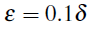 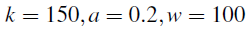 6/17/2013
20
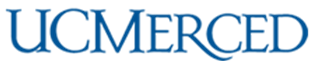 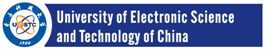 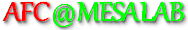 Simulations results
Photovoltaic system
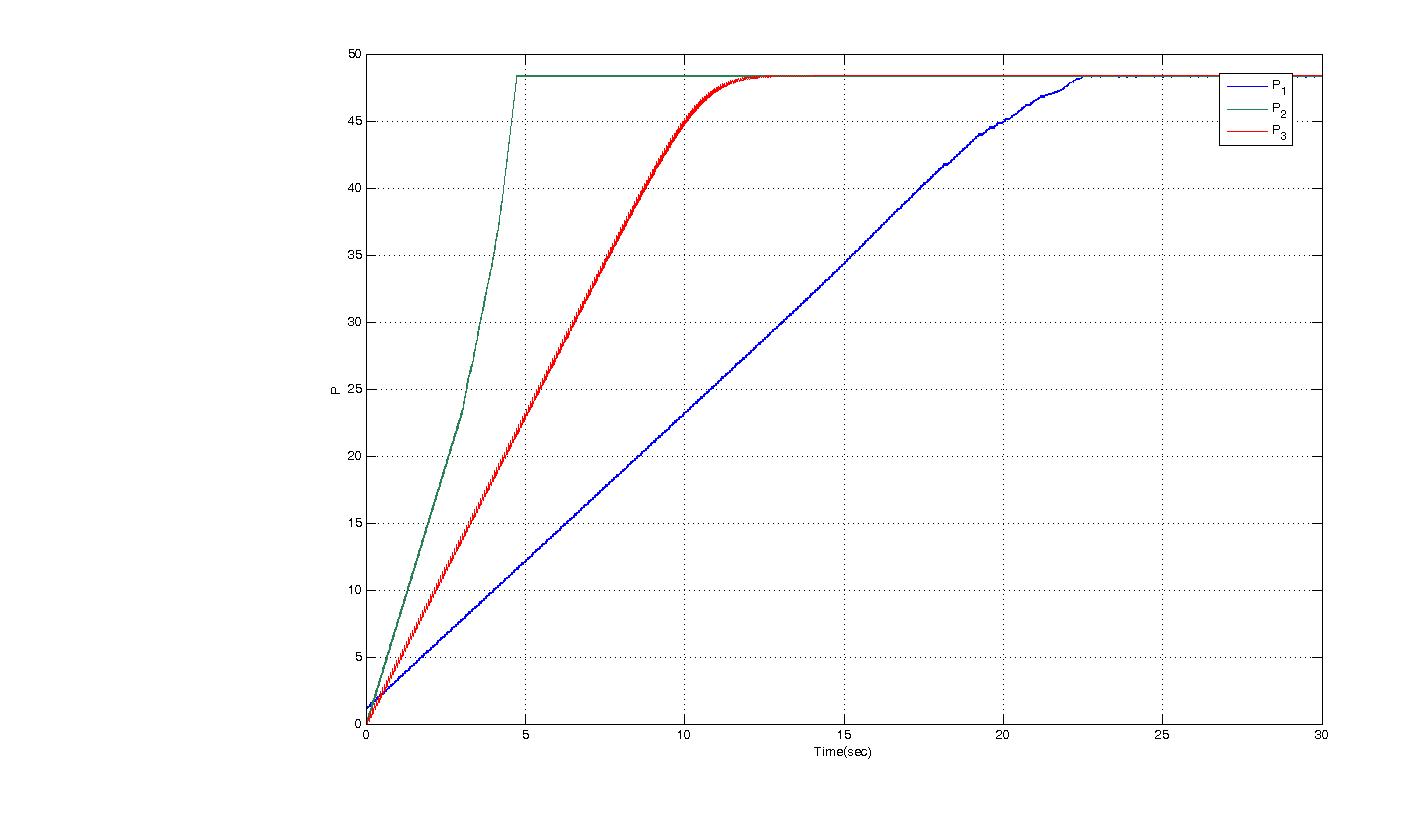 The figure shows the output P1under the neural network ESC law, P2 under the SM-ESC law and P3 under the sinusoidal ESC law converge to the MPP with an acceptable convergence speed.
6/17/2013
21
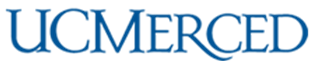 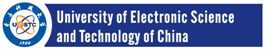 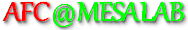 Simulations results
Photovoltaic system
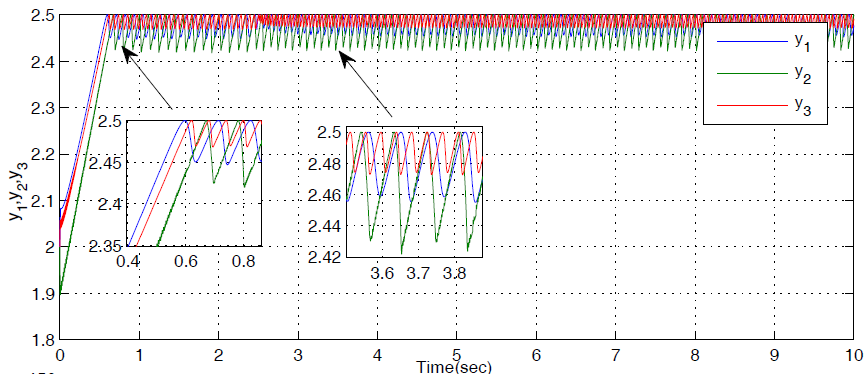 The figure shows the output P1under the FO SM-ESC law with q=0.55, P3 under the FO SM-ESC law with q=0.3 and P2 under the SM-ESC law converge to the MPP with an acceptable convergence speed.
6/17/2013
22
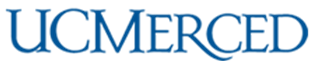 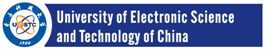 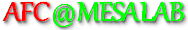 Experimental results
Photovoltaic system
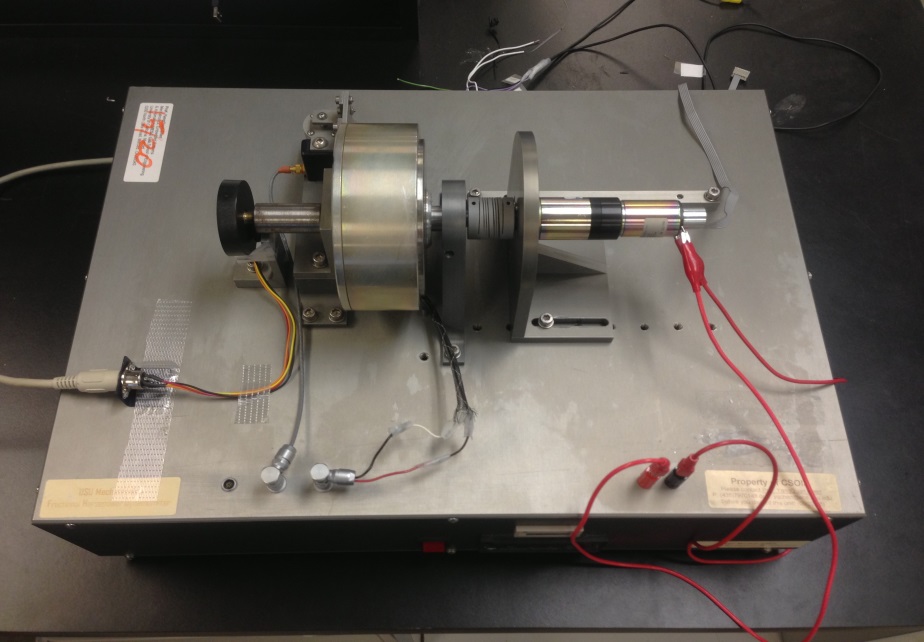 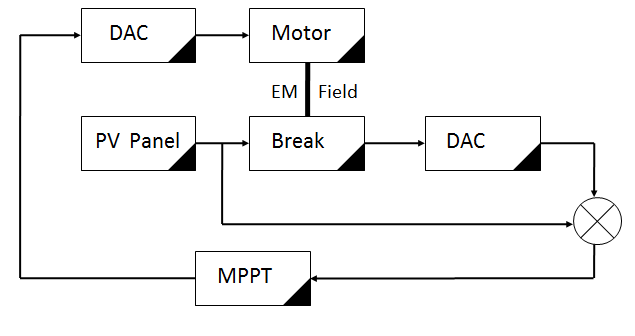 Modeling the OV panel using the fractional horse power dynamometer in [4].
The fractional horse power dynamometer.
6/17/2013
23
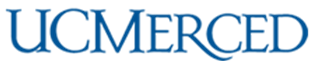 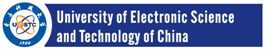 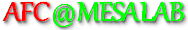 Experimental results
Photovoltaic system
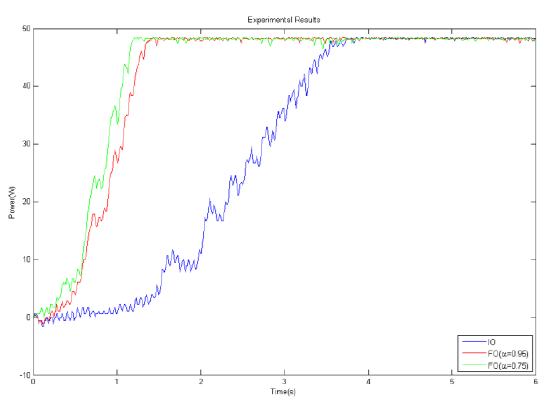 The figure shows the time response of the PV model when applied the FO sinusoidal ESC with q=0.95 ,0.75in [4].
6/17/2013
24
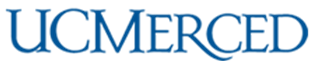 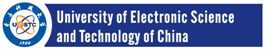 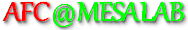 Experimental results
Photovoltaic system
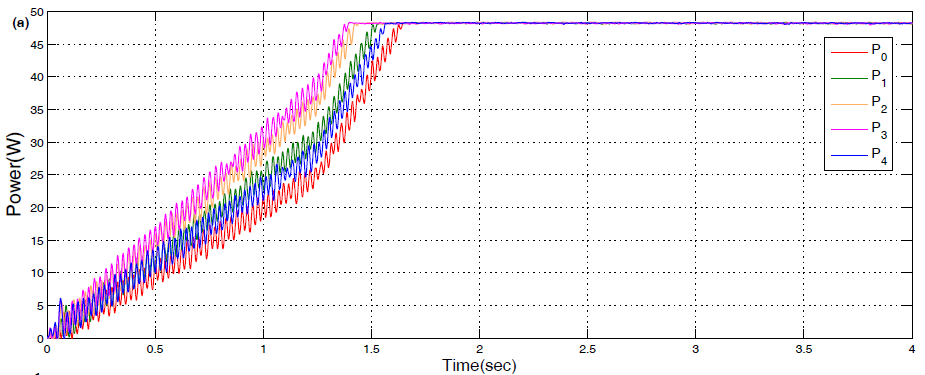 The figure shows the time response of the power of the PV model when applied the FO SM-ESC with q=0.9 0.8,0.69,0.58.
6/17/2013
25
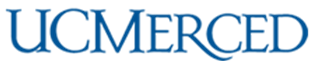 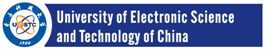 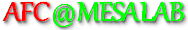 Experimental results
lighting system
Arduino + Simulink = Simple/Easy Plants
6/17/2013
26
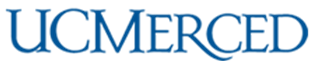 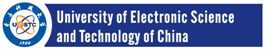 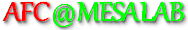 Experimental results
lighting system
Hardware-in-the-Loop Simulink
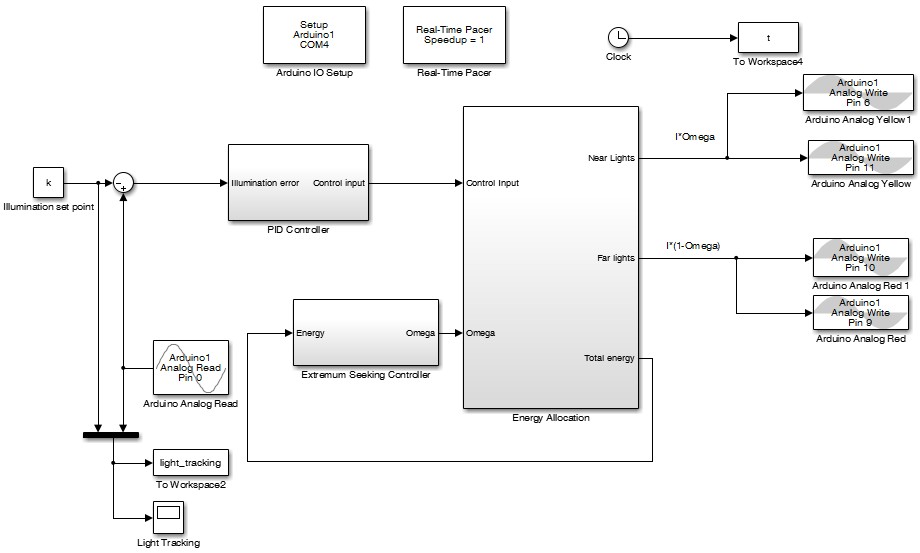 6/17/2013
27
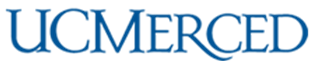 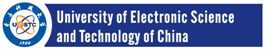 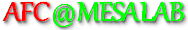 Experimental results
lighting system
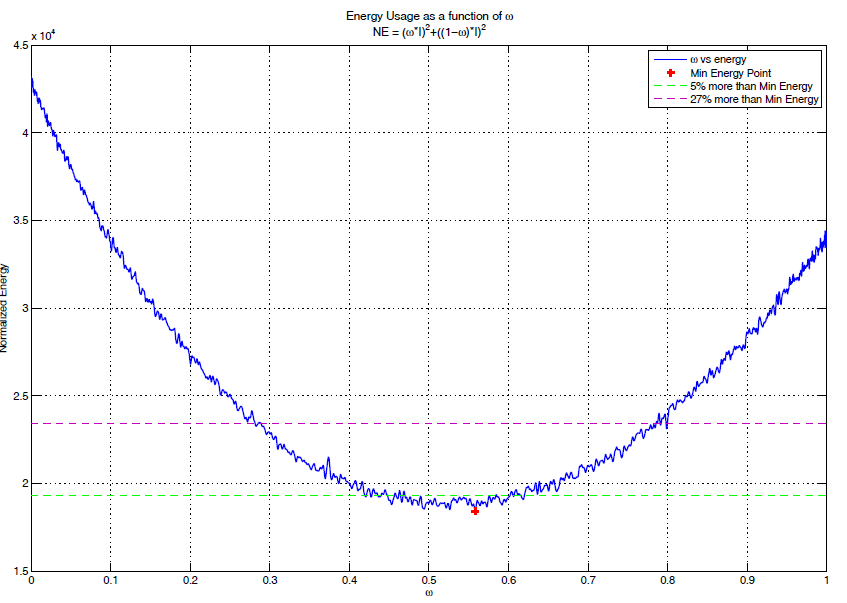 6/17/2013
28
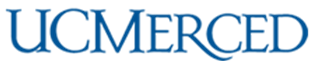 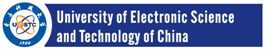 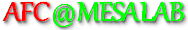 Experimental results
lighting system
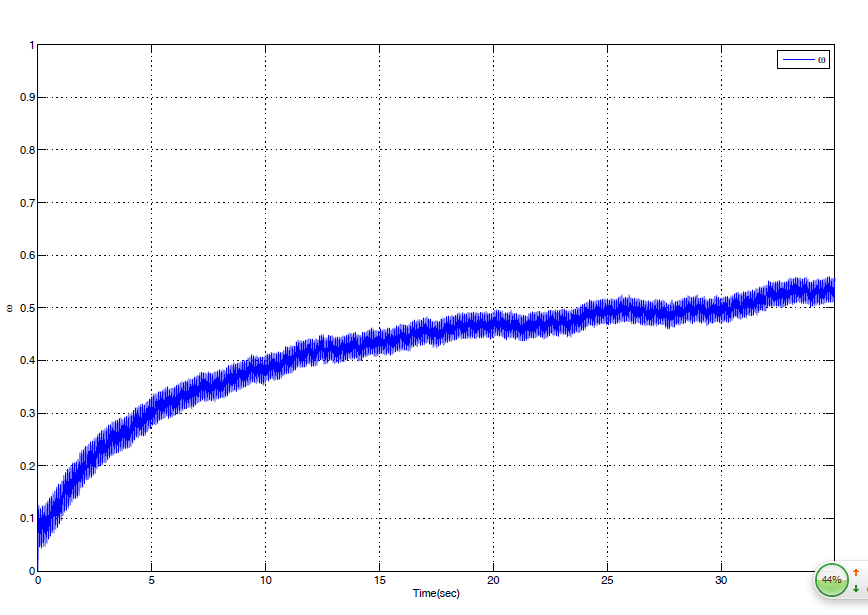 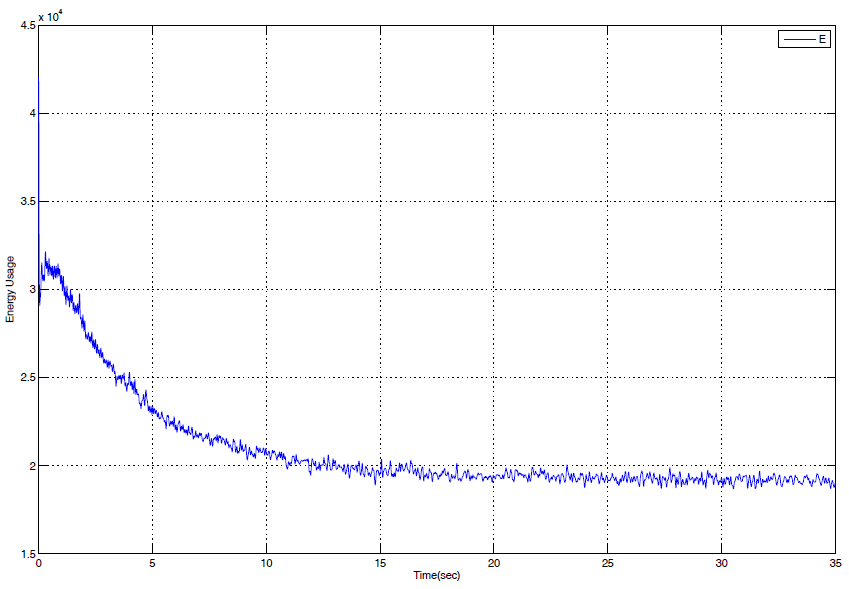 The energy E under the sinusoidal ESC law.
6/17/2013
29
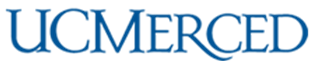 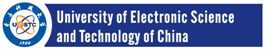 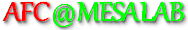 Experimental results
lighting system
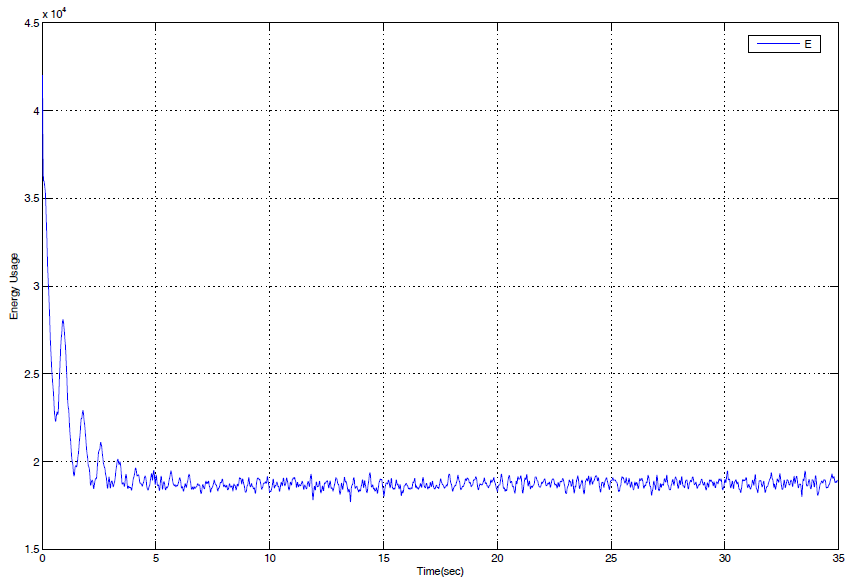 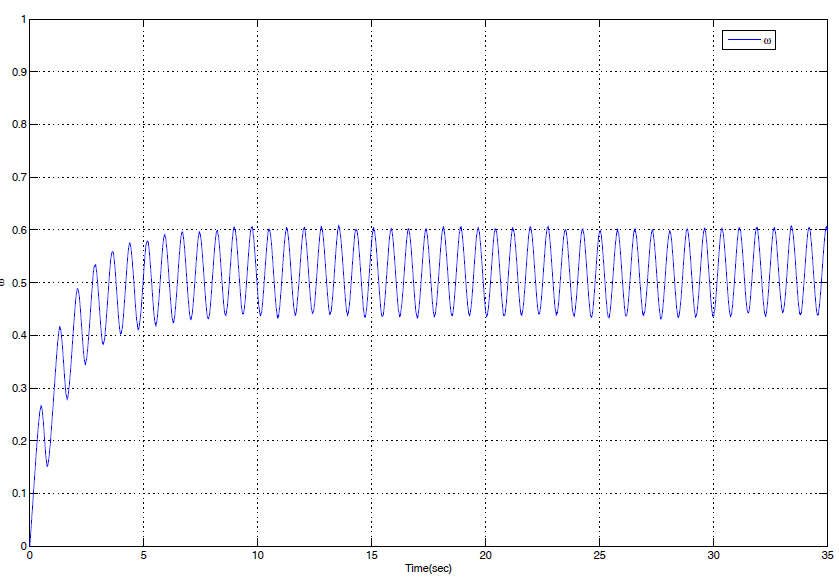 The energy E under the SM-ESC law.
6/17/2013
30
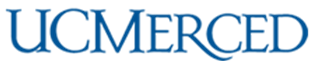 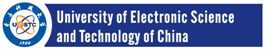 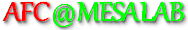 Experimental results
lighting system
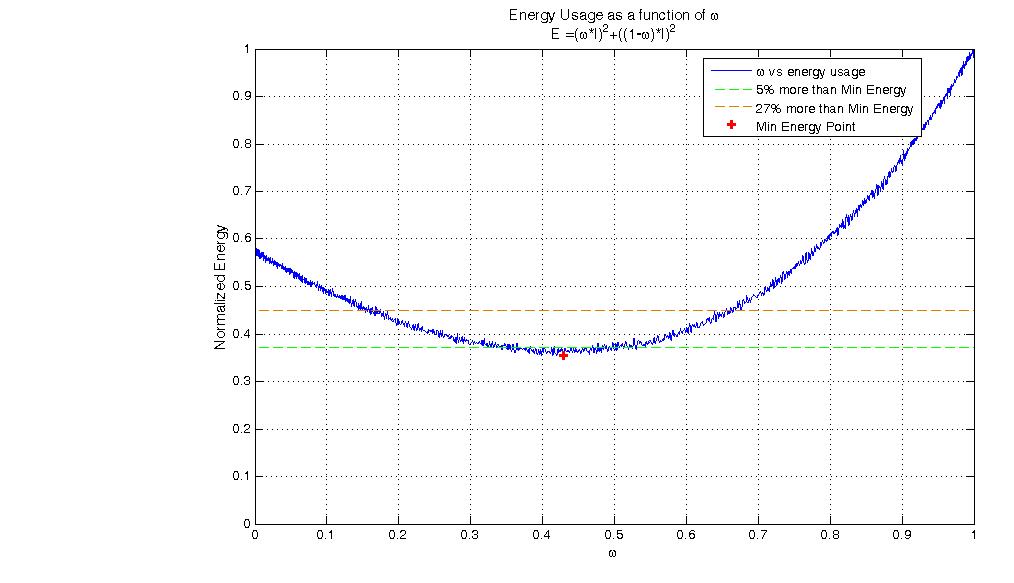 E-ω curve, while the indoor illumination reaches the set point light level.
6/17/2013
31
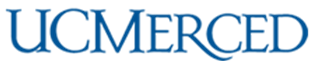 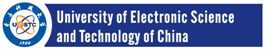 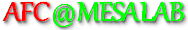 Experimental results
lighting system
6/17/2013
32
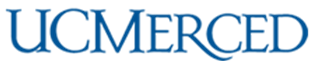 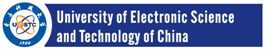 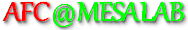 Experimental results
lighting system
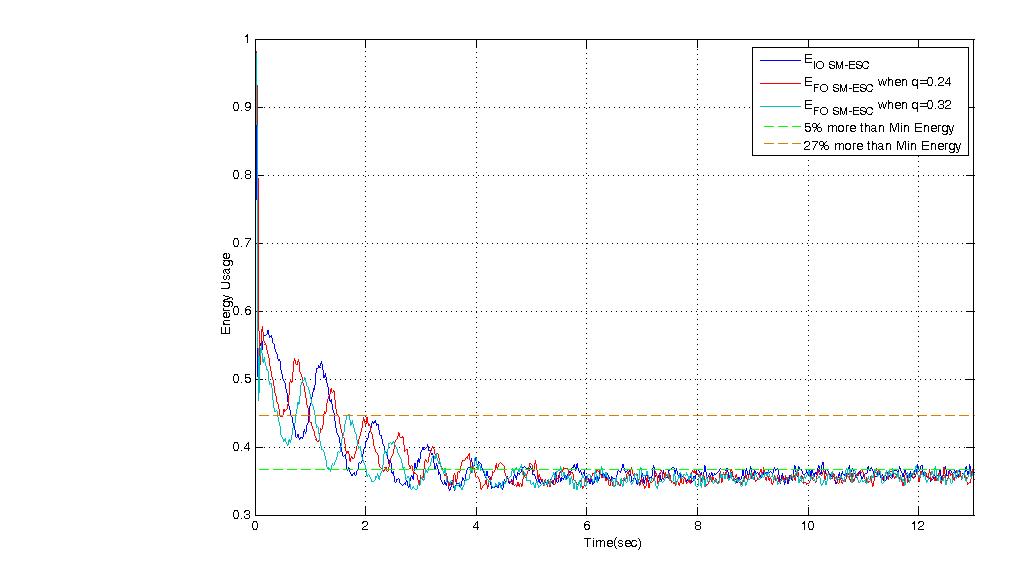 6/17/2013
33
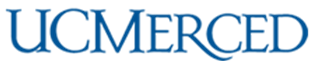 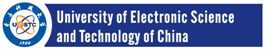 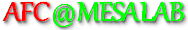 Reference
1. Walker, G., 2001. “Evaluating MPPT converter topologies
using a MATLAB PV model,” J. Elect. Electron. Eng.,
21(1), pp. 45-55.
2. C. Zhang and R. Ordonez. Extremum-Seeking Control and Applications: A Numerical Optimization-Based Approach. Springer
Verlag, 2011.
3. Calli, B., Caarls,W., Jonker, P.,Wisse, M., 2012. “Comparison
of extremum seeking control algorithms for robotic applications,”
in 2012 IEEE/RSJ Int. Conf. Intelligent Robots
and Systems, pp. 3195-3202.
4. H. Malek, S. Dadras, and Y. Q. Chen. A fractional order maximum power point tracker: Stability analysis and experiments. In Proceedings of the 51th IEEE Conference on Decision and Control, pages 6861-6866. IEEE, 2012.
6/17/2013
34
Thank you!Any Questions?
6/17/2013
35